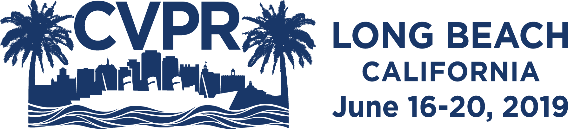 Feature Selective Anchor-Free Module for Single-Shot Object Detection
Chenchen Zhu, Yihui He, Marios Savvides
Carnegie Mellon University
06/17/2019
Overview
Background
Motivation
Feature Selective Anchor-Free (FSAF) Module
General concept
Network architecture
Ground-truth and loss
Online feature selection
Experiments
Qualitative Results
2
Overview
Background
Motivation
Feature Selective Anchor-Free (FSAF) Module
General concept
Network architecture
Ground-truth and loss
Online feature selection
Experiments
Qualitative Results
3
Background
A long-lasting challenge: scale variation
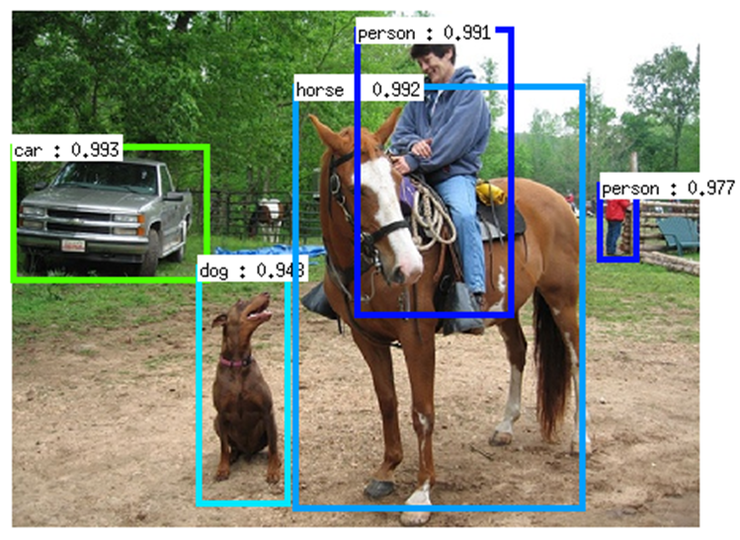 4
Background
Prior methods addressing scale variation
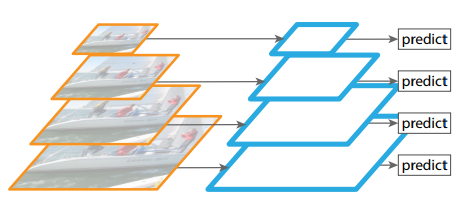 Image pyramid
5
Background
Prior methods addressing scale variation
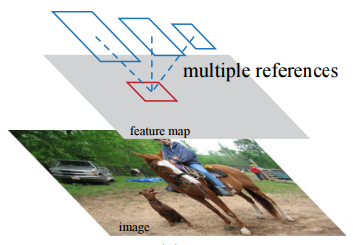 Anchor boxes [Ren et al, Faster R-CNN]
6
Background
Prior methods addressing scale variation
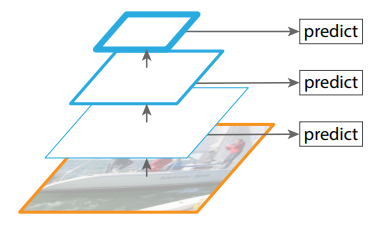 Pyramidal feature hierarchy, e.g. [Liu et al, SSD]
7
Background
Prior methods addressing scale variation
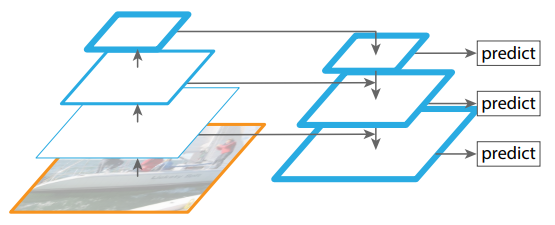 Feature pyramid network [Lin et al, FPN, RetinaNet]
8
Background
Combining feature pyramid with anchor boxes
Smaller anchor associated with lower pyramid levels
Larger anchor associated with higher pyramid levels
large 
anchors
anchor-based branch
medium anchors
anchor-based branch
small anchors
anchor-based branch
feature pyramid
9
Overview
Background
Motivation
Feature Selective Anchor-Free (FSAF) Module
General concept
Network architecture
Ground-truth and loss
Online feature selection
Experiments
Qualitative Results
10
Motivation
Inherent limitations
Heuristic-guided feature selection
IoU-based anchor sampling
50x50
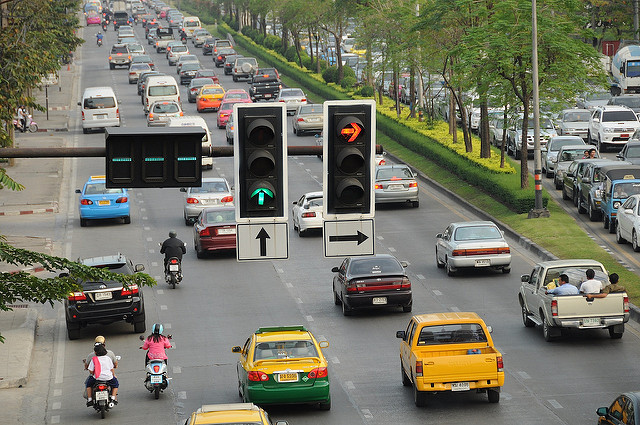 ad-hoc heuristics!
60x60
large 
anchors
anchor-based branch
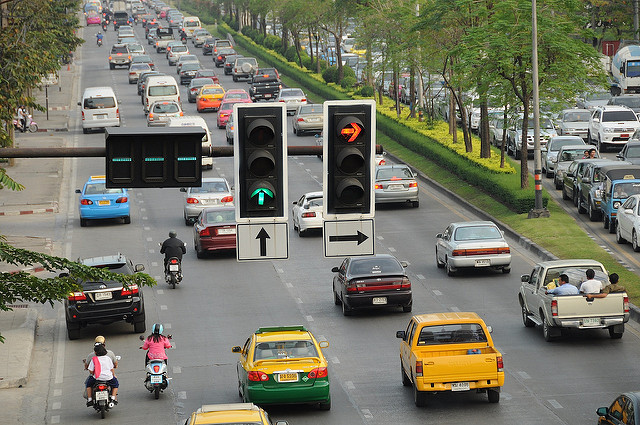 medium anchors
anchor-based branch
small anchors
anchor-based branch
40x40
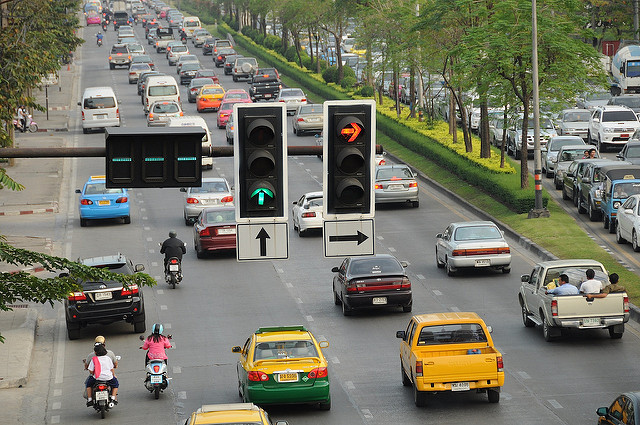 feature pyramid
11
Motivation
Problem: feature selection by anchor boxes may not be optimal!

Question: how can we select feature level based on semantic information rather than just box size?

Answer: allowing arbitrary feature assignment by removing the anchor matching mechanism (using anchor-free methods), selecting the most suitable feature level.

Solution: Feature Selective Anchor-Free (FSAF) Module
12
Overview
Background
Motivation
Feature Selective Anchor-Free (FSAF) Module
General concept
Network architecture
Ground-truth and loss
Online feature selection
Experiments
Qualitative Results
13
FSAF Module
The general concept
instance
anchor-based branch
FSAF module
anchor-free branch
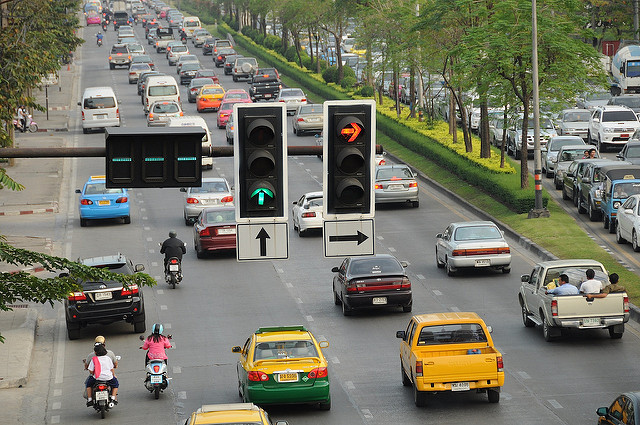 anchor-based branch
anchor-free branch
feature selection
anchor-based branch
anchor-free branch
feature pyramid
14
FSAF Module
Instantiation
Network architecture
Ground-truth and loss
Online feature selection
15
FSAF Module
Network architecture (on RetinaNet)
class+box
subnets
class+box
subnets
class+box
subnets
feature pyramid
16
FSAF Module
Network architecture (on RetinaNet)
class
subnet
x4
anchor-based
branch
anchor-free
branch
class+box
subnets
WxH
x256
WxH
x256
WxH
x256
WxH
xKA
WxH
x256
WxH
x4A
WxH
xK
WxH
x4
x4
box
subnet
17
FSAF Module
18
FSAF Module
Ground-truth and loss (similar to DenseBox [Huang et al], UnitBox [Yu et al])
anchor-free branch
for one feature level
“car” class
class output
instance
focal loss
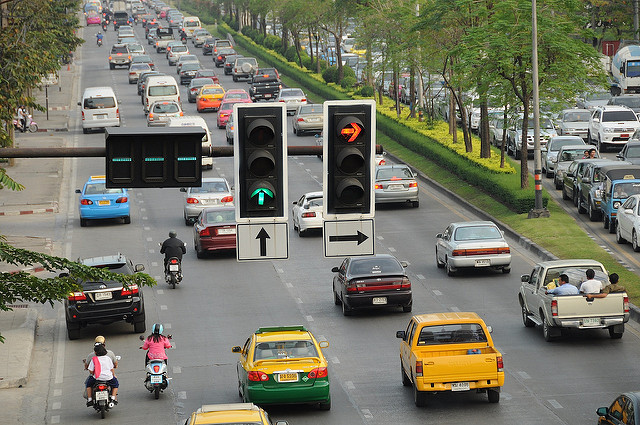 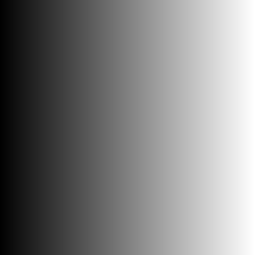 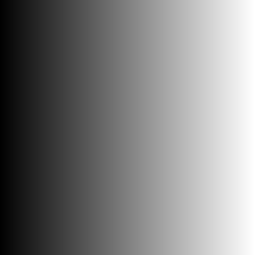 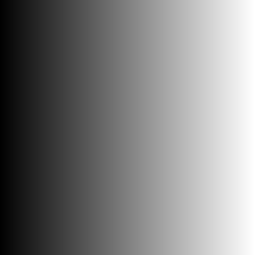 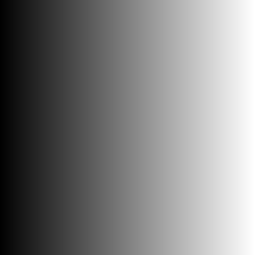 WxH
xK
WxH
x4
IoU loss
box output
19
FSAF Module
instance
focal loss
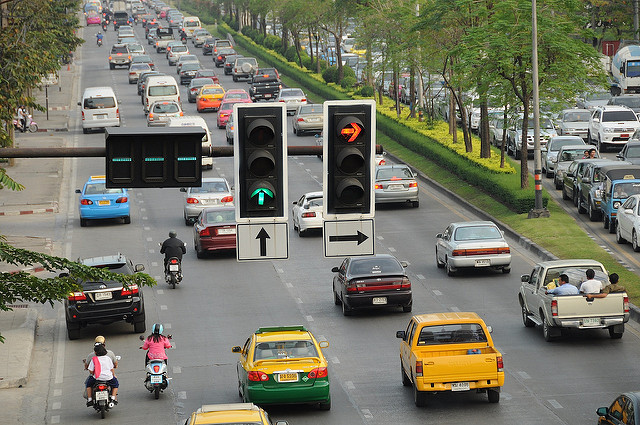 IoU loss
focal loss
IoU loss
focal loss
IoU loss
feature pyramid
20
FSAF Module
21
Overview
Background
Motivation
Feature Selective Anchor-Free (FSAF) Module
General concept
Network architecture
Ground-truth and loss
Online feature selection
Experiments
Qualitative Results
22
Experiment
Data
COCO Dataset, train set: trainval35k, validation set: minival, test set: test-dev
Ablation study
Train on trainval35k, evaluate on minival
ResNet-50 as backbone network
Runtime analysis
Train on trainval35k, evaluate on minival
Run on a single Titan X with CUDA 9 and CUDNN 7
Compare to state of the art
Train on trainval35k with 1.5x iterations, evaluate on minival
23
Experiments
Ablation study
24
Experiments
Ablation study
Anchor-free branches only with heuristic feature selection are not able to 
compete with anchor-based counterparts due to fewer parameters.
25
Experiments
Ablation study
Online feature selection is essential to overcome the parameter disadvantage!
26
Experiments
Ablation study
Online feature selection also guarantees anchor-free and 
anchor-based branches to work well together.
27
Experiments
Ablation study
28
Experiments
Runtime analysis
29
Experiments
Runtime analysis
30
Experiments
Runtime analysis
31
Experiments
Comparison with state-of-the-art single-shot detectors
32
Overview
Background
Motivation
Feature Selective Anchor-Free (FSAF) Module
General concept
Network architecture
Ground-truth and loss
Online feature selection
Experiments
Qualitative Results
33
Qualitative Results – Online Feature Selection
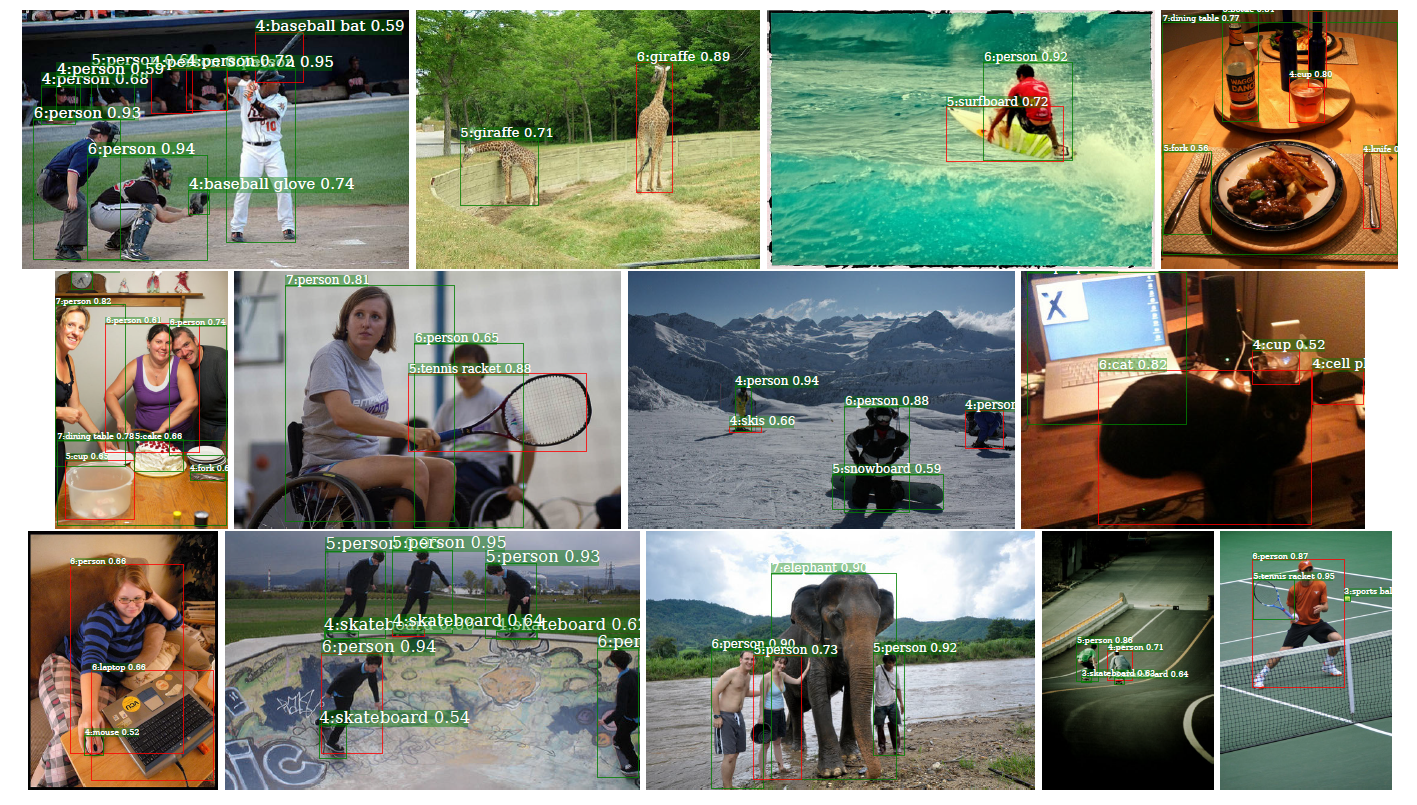 34
References
Ren, Shaoqing, et al. "Faster r-cnn: Towards real-time object detection with region proposal networks." Advances in neural information processing systems. 2015.
Liu, Wei, et al. "Ssd: Single shot multibox detector." European conference on computer vision. Springer, Cham, 2016.
Lin, Tsung-Yi, et al. "Feature pyramid networks for object detection." Proceedings of the IEEE Conference on Computer Vision and Pattern Recognition. 2017.
Lin, Tsung-Yi, et al. "Focal loss for dense object detection." Proceedings of the IEEE international conference on computer vision. 2017.
Huang, Lichao, et al. "Densebox: Unifying landmark localization with end to end object detection." arXiv preprint arXiv:1509.04874 (2015).
Yu, Jiahui, et al. "Unitbox: An advanced object detection network." Proceedings of the 24th ACM international conference on Multimedia. ACM, 2016.
35
Takeaway
Feature selection based on semantics is the key!
instance
FSAF module
anchor-free branch
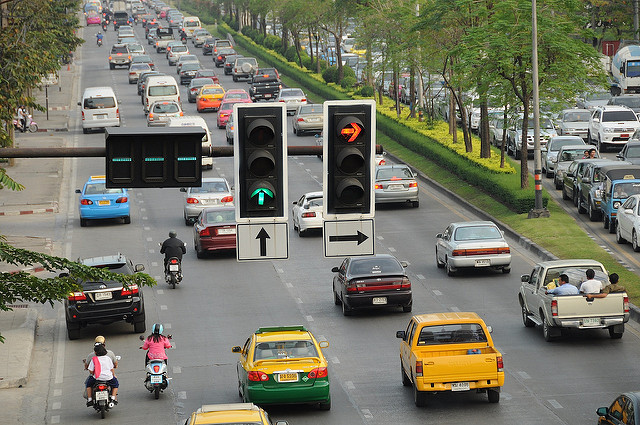 anchor-free branch
feature selection
anchor-free branch
feature pyramid
36
Thanks!
Welcome to our poster #61 on Tuesday (06/18) morning!
37
Qualitative Results
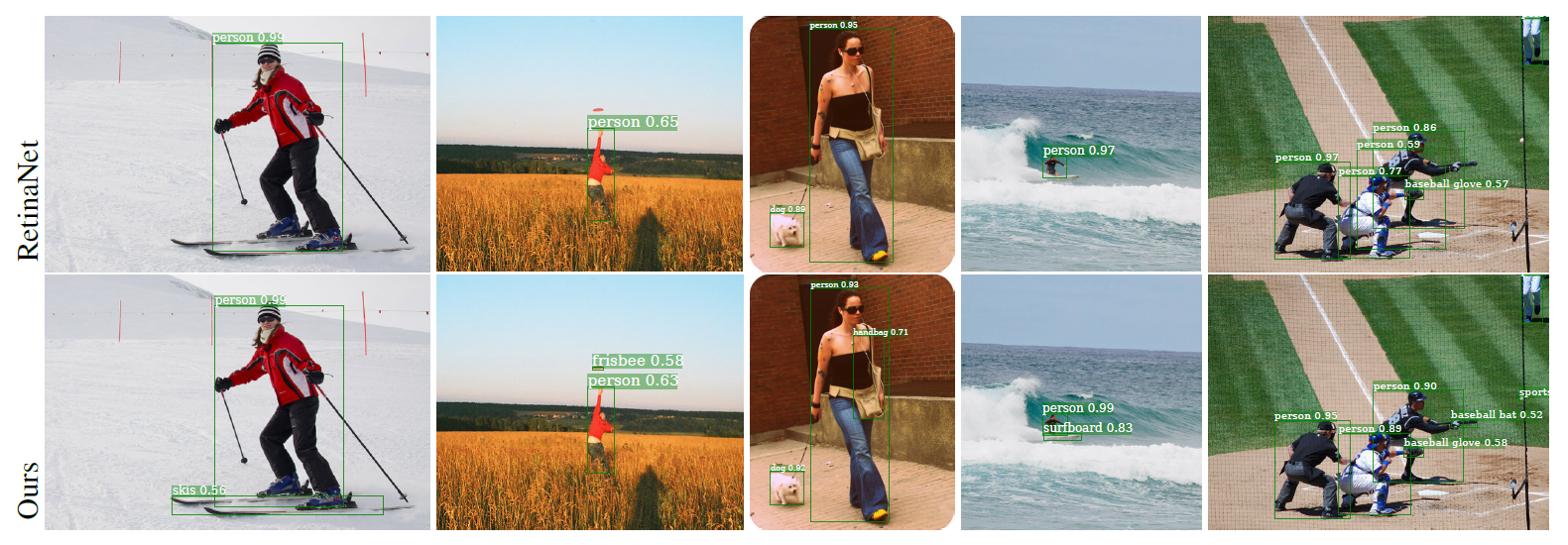 38